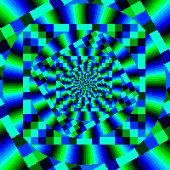 Estatística aplicadaa ensaios clínicos
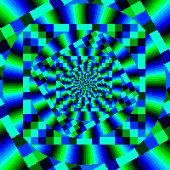 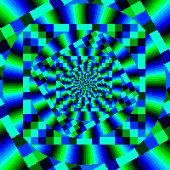 RAL - 5838
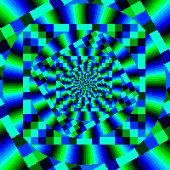 Luís Vicente Garcia
lvgarcia@fmrp.usp.br
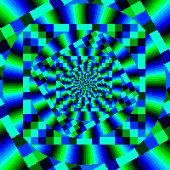 Faculdade de Medicina de Ribeirão Preto
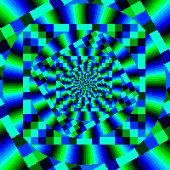 Estatística aplicadaa ensaios clínicos
aula 9
Avião sem asa, fogueira sem  brasaSou eu assim sem você
Futebol sem bola, Piu-piu sem Frajola
Sou eu assim sem  você
Claudinho & Buchecha
amostragem
amostragem
Probabilística
Não Probabilística
amostragem
Aleatória
Não aleatória
amostragem
Casual
cada membro da população tem igual 
probabilidade de participar
da amostra
amostragem
Não Casual
Também conhecido como
 amostragem acidental. 
Convém ao pesquisador
Finalidade da Amostragem
Amostra
obtenção da indicação do valor de um ou mais
parâmetros de um população tais como
média, desvio padrão ou a proporção de itens que
possuem determinada característica
População
Finalidade da Amostragem
Amostra
média (x)
desvio padrão (s)
População
inferência
média ()
desvio padrão ()
Finalidade da Amostragem
População
Variabilidade amostral
amostragem
problema
descobrir quantos Palmeirenses 
há em Ribeirão Preto
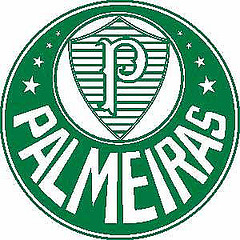 amostragem
solução 1
perguntar para todos os habitantes da cidade
difícil
caro
toma muito tempo
quase impossível
amostragem
solução 2
retirar uma amostra da população
amostra 1 = 97%
amostra 2 = 2%
amostra 3 = 33%
amostra 4 = 0%
amostragem
amostra 1 = 97%
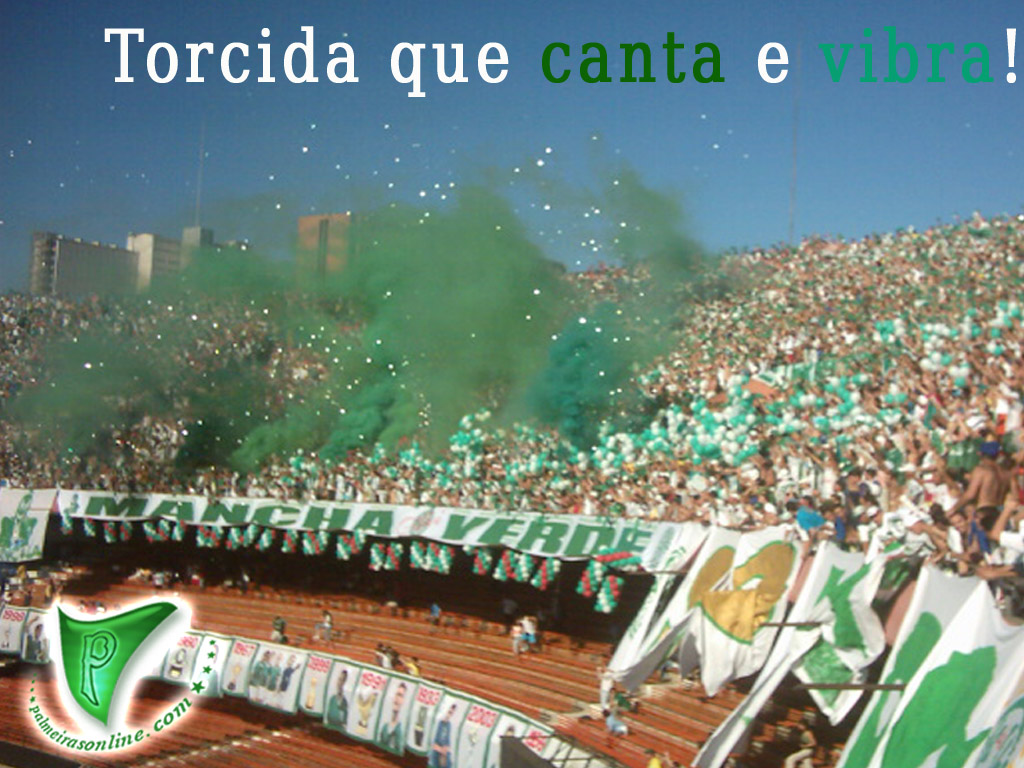 amostragem
Amostra 2 = 2%
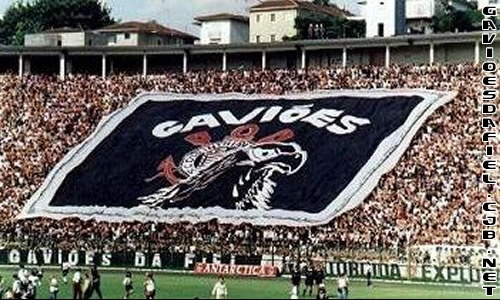 amostragem
Amostra 3 = 33%
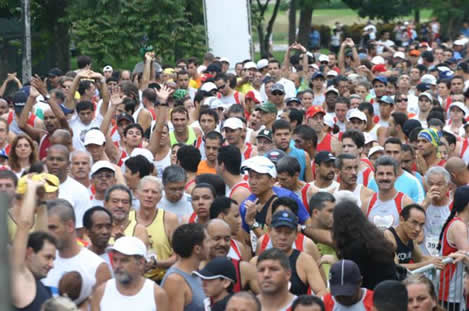 amostragem
Amostra 4 = 0%
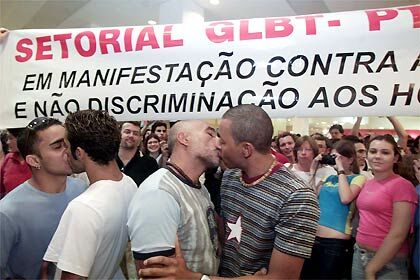 amostragem
solução definitiva
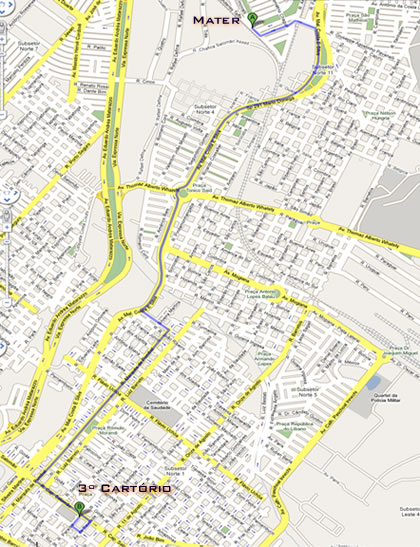 retirar uma amostra
 representativa da população
Estatística Inferencial
POPULAÇÃO
AMOSTRA
(representativa da população)
Estatística Inferencial
POPULAÇÃO
AMOSTRA
podemos sempre esperar alguma diferença entre a amostra e a população
Notas no curso de Estatística
70
86
56
40
89
99
96
80
85
52
78
49
72
94
93
90
67
57
48
30
M = 71,55
1431
Notas no curso de Estatística
70
86
56
40
89
99
96
80
85
52
78
49
72
94
93
90
67
57
48
30
Amostra A
99
96
56
51
1431
M = 71,55
Notas no curso de Estatística
70
86
56
40
89
99
96
80
85
52
78
49
72
94
93
90
67
57
48
30
Amostra B
40
86
56
67
1431
M = 71,55
Notas no curso de Estatística
70
86
56
40
89
99
96
80
85
52
78
49
72
94
93
90
67
57
48
30
Amostra C
72
96
49
56
1431
M = 71,55
estimativa
estimativa
é o processo que consiste
em utilizar dados
 amostrais para
estimar parâmetros 
populacionais 
desconhecidos
estimativa
Estimativa pontual
Intervalo de Confiança
      (estimativa intervalar)
estimativa pontual
Uma estimativa pontual é a estimativa de um único valor para um parâmetro populacional.
estimativa pontual
A melhor estimativa 
pontual da
 média populacional μ é 
a média amostral X
estimativa pontual
amostra aleatória com valor da glicemia de 35 pacientes. 
Determine a estimativa pontual para a média populacional
99
101
107
102
109
98
105
103
101
105
98
107
104
96
105
95
98
94
100
104
111
114
87
104
108
101
87
103
106
117
94
103
101
105
90
A média amostral é:
3.562
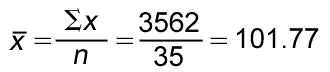 101,77
A estimativa pontual para a glicemia é de 101 g/dl
estimativa intervalar
•
•
101,77
101,77
)
(
Estimativa pontual
Uma estimativa intervalar é um intervalo (ou amplitude) de valores usado para estimar um parâmetro populacional.
O nível de confiança  é a probabilidade de que a estimativa intervalar contenha o parâmetro populacional em questão.
Estatística Inferencial
Grau de Confiança
É a probabilidade (1- ) do intervalo 
de confiança conter o verdadeiro valor
do parâmetro populacional.
(nível de confiança ou coeficiente de confiança)
Estatística Inferencial

Grau de
Confiança
Valor 
Crítico (z)
90%
95%
99%
0,10
0,05
0,01
???
???
???
Transformação Z
µ
z
=
X

47,72
47,72
49,87
34,13
34,13
49,87
-1
-3
-2
1
2
3
µ
95,44%
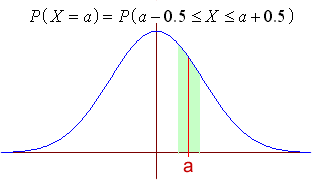 µ
1
2
95,00%
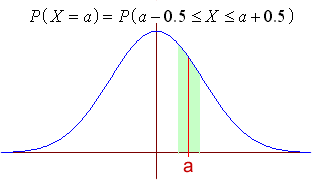 µ
1,96
1
2
Estatística Inferencial

Grau de
Confiança
Valor 
Crítico (z)
90%
95%
99%
0,10
0,05
0,01
1,64
1,96
2,57
Grau de Confiança: 90%
 = 0,10
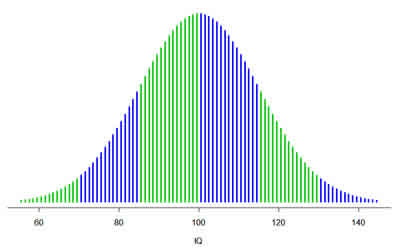 /2
/2
90%

E
E
z  =-1,64
z  =+1,64
Grau de Confiança: 95%
 = 0,05
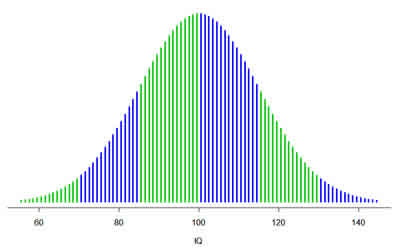 95%
/2
/2

E
E
z  =-1,96
z  =+1,96
Grau de Confiança: 99%
 = 0,01
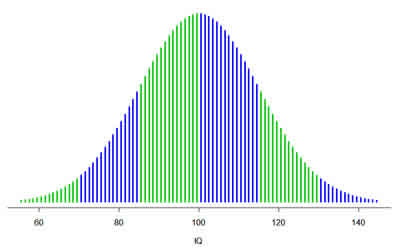 99%
/2
/2

E
E
z  =-2,57
z  =+2,57
Intervalo de Confiança
interv. de confiança

x + erro amostral
x – erro amostral
Erro = z     
n
Desvio padrão da distribuição Amostral de Médias
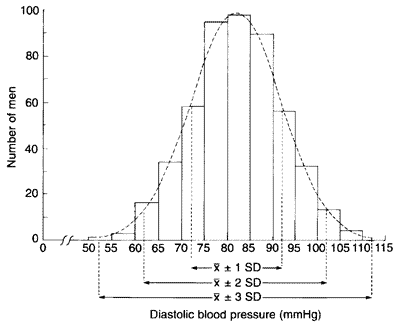 erro 
padrão
da média
distribuição de médias amostrais
Quando o tamanho da amostra é de pelo menos 30, a distribuição amostral para X  é normal.
Para grau de confiança = 90%
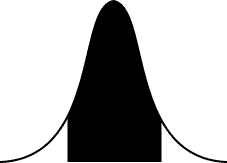 90%
5,0%
5,0%
z
0
–1,64
1,64
90% de todas as médias amostrais terão escores z entre  –1,64 e = 1,64
distribuição de médias amostrais
Quando o tamanho da amostra é de pelo menos 30, a distribuição amostral para X  é normal.
Para grau de confiança = 95%
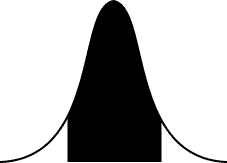 95%
2,5%
2,5%
z
0
–1,96
1,96
95% de todas as médias amostrais terão escores z entre  –1,96 e = 1,96
distribuição de médias amostrais
Quando o tamanho da amostra é de pelo menos 30, a distribuição amostral para X  é normal.
Para grau de confiança = 99%
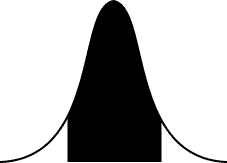 99%
0,5%
0,5%
z
0
–2,57
2,57
99% de todas as médias amostrais terão escores z entre  –2,57 e = 2,57
efeito do coeficiente de confiança
.
z
1
1,96
2,57
68%
95%
99%
.
.
efeito do tamanho da amostra
.
8
16
32
64
.
.
.
.
efeito da dispersão da população
.
δ
δ
δ
δ
5
10
15
20
.
.
.
intervalos de confiança
amostras grandes

amostras pequenas
média

proporções populacionais

variância e desvio-padrão
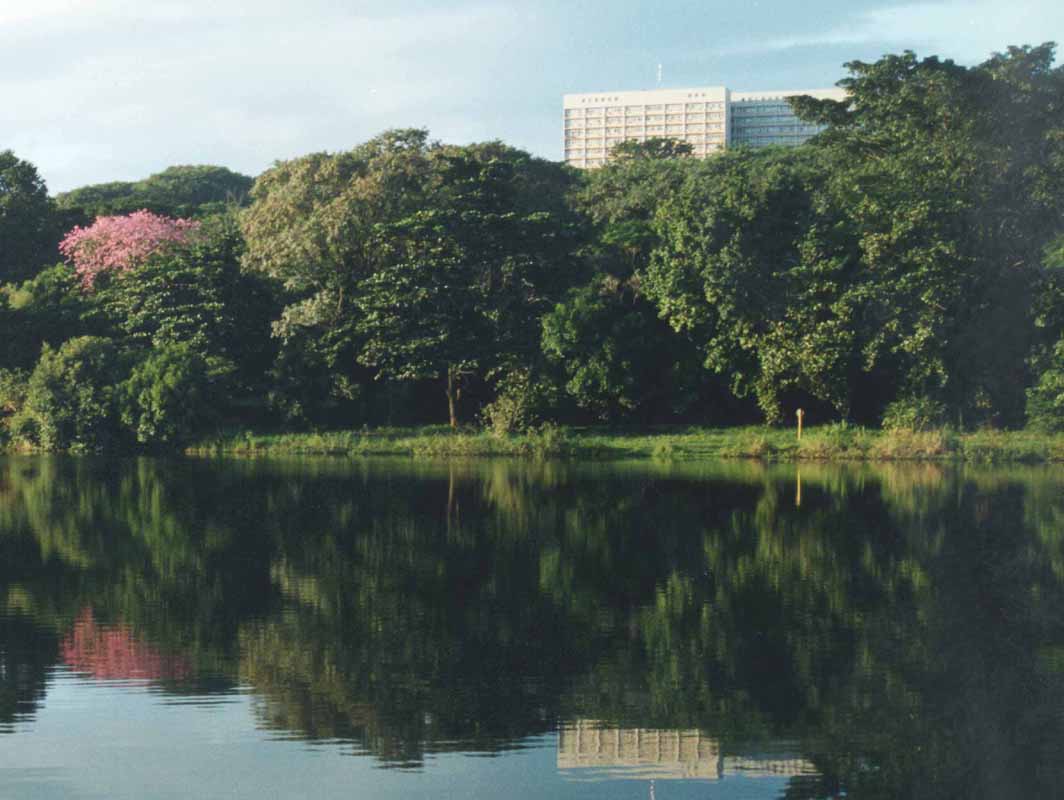